Omaha Market Landscape Report
Spring 2018
Prepared By: Jennifer McCoy
Research Analyst
iHeartMedia
jennifermccoy@iheartmedia.com
720-409-6804
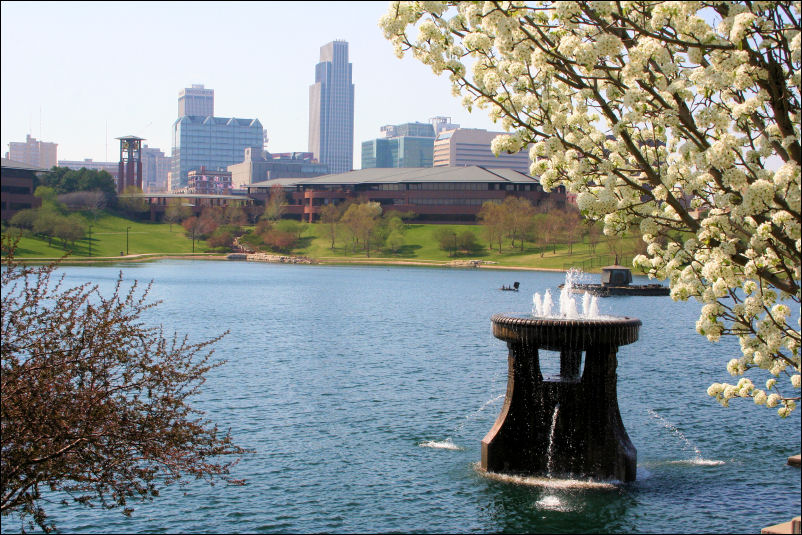 Omaha Market Landscape Report
Spring 2018
Dear Media Professional,

iHeartMedia is pleased to provide you with the “at a glance” guide to the local radio market. This Market Landscape offers extensive information on the metro and radio stations.  We hope this service will assist you and serve as a helpful quick reference guide. If you have any questions regarding this report, as always, please contact your iHeartMedia Account Executive.  We will be happy to assist you with any questions you have regarding the Market Landscape or our stations.

Sincerely,
Jennifer McCoy
Research Analyst
iHeartMedia
jennifermccoy@iheartmedia.com
720-409-6804
2
Basic Metro Demographics
Basic Media Usage
Spring 2018
3
Omaha Market Landscape Report
Spring 2018
Industry News
4
Station Summaries
Station Ratings
Spring 2018
5
Omaha Market Landscape Report
Spring 2018
Station Quick Reference
Source: Nielsen Audio Spring 2018, P12+, Home to the Metro, M-Su 6a-12m
6
Omaha Market Landscape Report
Spr18 vs. Spr17
Average Share Comparison
7
Source: Nielsen Audio Spr18 vs. Spr17, P12+, Home to the Metro, M-Su 6a-12m
Omaha Market Landscape Report
Spring 2018
Audience Comps
Bold cells indicate values higher than market average
Source: Nielsen Audio Spring 2018, P12+, Home to the Metro, M-Su 6a-12m
8
Omaha Market Landscape Report
Spring 2018
Gender/Age Skews
Younger Males
Older Males
Market
52%M/48%F
Median Age
46
Older Females
Younger Females
9
Source: Nielsen Audio Spring 2018, P12+, Home to the Metro, M-Su 6a-12m
Omaha Market Landscape Report
Spring 2018
Household Incomes
Bold cells indicate values higher than market average
Source: Nielsen Audio Spring 2018, P18+, Home to the Metro, M-Su 6a-12m
10
Omaha Market Landscape Report
Spr18 vs. Spr17
Average AQH Rating Comparison
11
Source: Nielsen Audio Spr18 vs. Spr17, P12+, Home to the Metro, M-Su 6a-12m